Cardinal numbers                 ordinal numbers                         cardinal numbers                           ordinal numbers                                                                              
One: 1                                          first: 1st                                          thirteen: 13                                   thirteenth: 13th 
Two: 2                                          second: 2nd                                   fourteen: 14                                  fourteenth: 14th
Three: 3                                       third: 3rd                                        fifteen: 15                                      fifteenth: 15th
Four: 4                                         fourth: 4th                                     twenty: 20                                     twentieth: 20th
Five: 5                                          fifth: 5th                                         thirty: 30                                        thirtieth: 30th                                   
Six: 6                                             sixth: 6th                                       forty: 40                                         fortieth: 40th 
Seven: 7                                       seventh: 7th                                  fifty: 50                                          fiftieth: 50th 
Eight: 8                                         eighth: 8th                                     sixty: 60                                         sixtieth: 60th
Nine: 9                                          ninth: 9th                                       twenty one: 21                            twenty first: 21st 
Ten: 10                                          tenth: 10th                                                      thirty two: 32                               thirty second: 32nd 
Eleven: 11                                    eleventh: 11th                              forty three: 43                             forty third: 43rd                           
Twelve: 12                                   twelfth: 12th                                fifty four: 54                                 fifty fourth: 54th
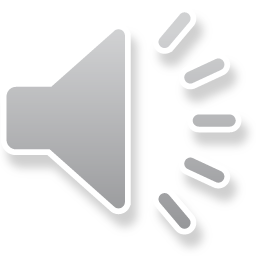 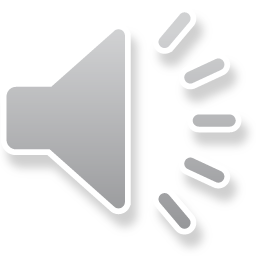 Ancient: قدیمی                                                                         effect: اثر                              
Mean: معنا دادن                                                                        generate: تولید کردن
Relationship: رابطه                                                                 dynamo: دینام
Lightning: رعد و برق                                                               voltage: ولتاژ
Appreciate: قدردانی کردن                                                         resistance: مقاومت
Rheumatism: رماتیسم                                                               consequently:  در نتیجه
Fossil: فسیل                                                                             compare: مقایسه کردن
Resin: صمغ. رزین                                                                    consider: در نظر گرفتن. فرض کردن
Derive: استخراج کردن. مشتق شدن                                               volume: حجم
Magnesia: مغناطیسی                                                                 certain: معین و مشخص
Attraction: جاذبه                                                                       ampere: آمپر
Repulsion: دفع. دافعه                                                                 potential: پتانسیل
Magnetic: مغناطیسی                                                                  ohm: اهم
Invisible: نامرعی                                                                      electric: برقی. الکتریکی
Hydroelectricity: برق آبی
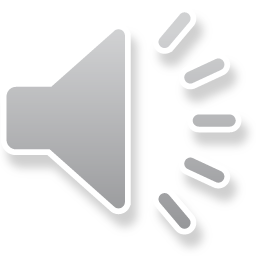 Word study and definitions
Magnet:  اهن ربا                   a piece of iron or steel able to attract iron
Magnetic:                 مغناطیسیrelating to a magnet or to magnetism
Magnetism:  خاصیت مغناطیسی  science of magnetic phenomena and properties
Lightning: رعد و برق              flash of bright light produced by natural electricity in the sky.
Resin: صمغ. رزین                   sticky substance that flows out from most plants when cut.
Property: خصوصیت               special quality that belongs to something.
Charge: شارژ کردن                 fill, give an electric charge to
Electricity: الکتریسیته             charge something with electricity
Attract: جذب کردن                 pull towards
Repel: دفع کردن                    drive back or away
Dynamo: دینامیک            electromagnetic machine which converts mechanical energy into a.c. or d.c. electricity supply.
Volume: حجم                    space occupied by a substance.
Resistance: مقاومت           power of standing against the force of something.
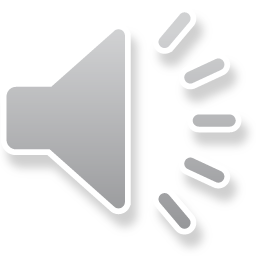